Gamified Awareness
The impressive results of a new approach​
Rodrigo Facio
RNP – Rede Nacional de Ensino e Pesquisa / Brazil
06/08/2023
RNP Consulting Services​
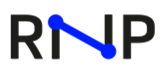 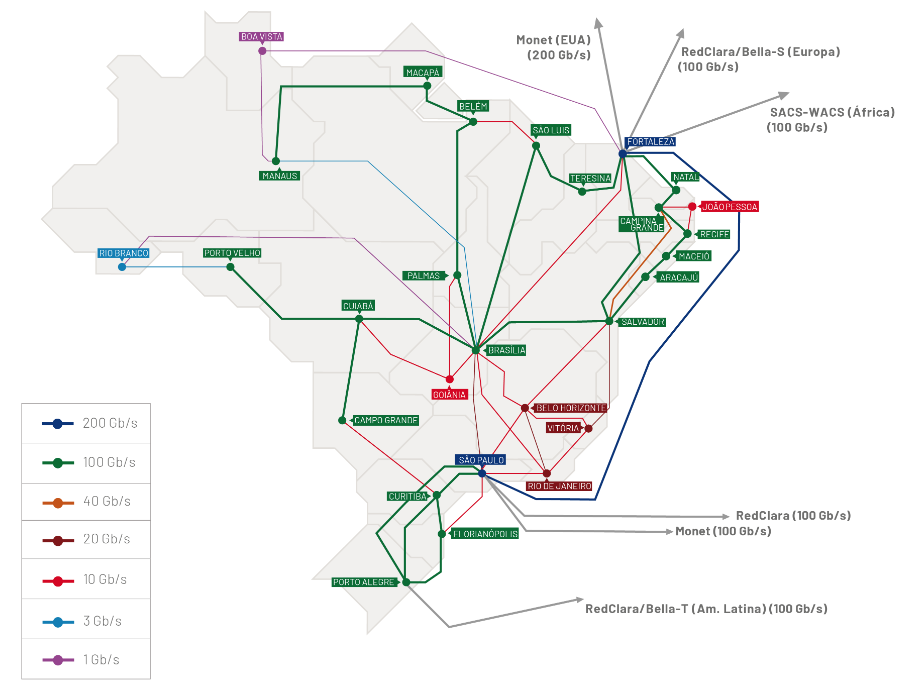 Security and Privacy Services Catalog
 ​
15 consulting services​
Any institution member of RNP​
There are costs for the institution
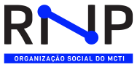 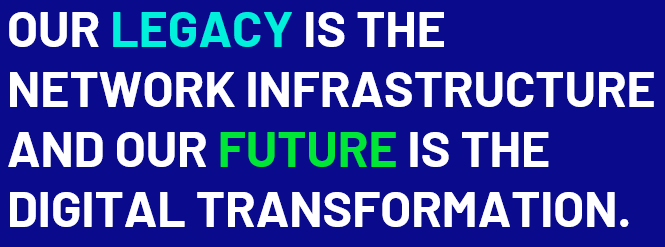 2
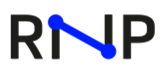 Why Security and Privacy
Awareness Campaigns?
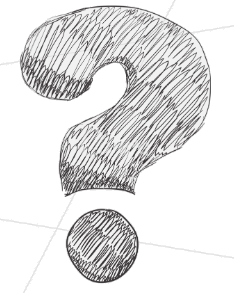 3
Why Security and Privacy Awareness Campaigns?
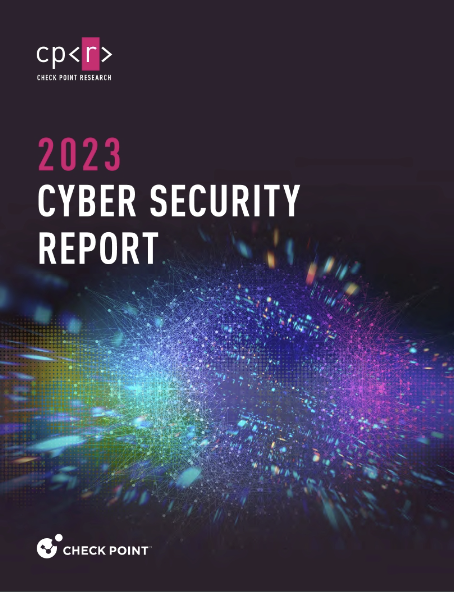 Global Average of weekly attacks per organization by Industry in 2022 [% of change from 2021]
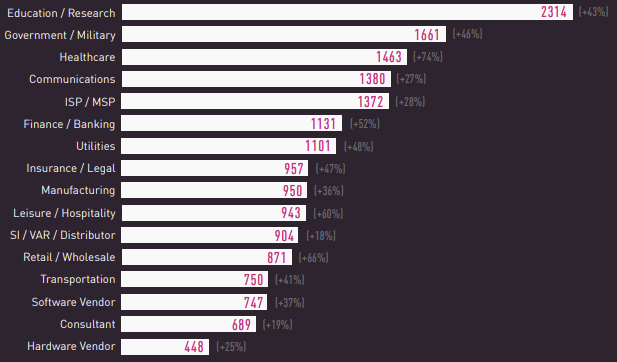 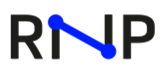 2023 Cyber Security Report – Check Point​
https://resources.checkpoint.com/report/2023-check-point-cyber-security-report
4
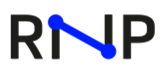 Traditional
Awareness Campaigns
5
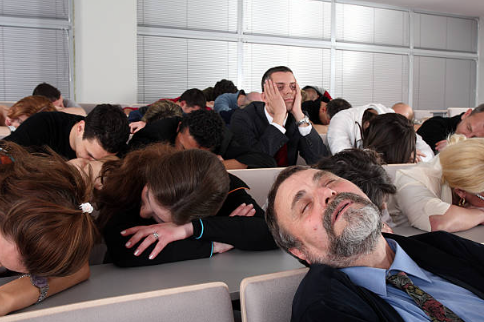 Traditional Awareness Campaigns
Usually a lecture in an auditorium with a lot of people

Technical documents, many rules and duties for users

During the campaign users lose interest and don’t apply the knowledge in their routine

Too hard to measure
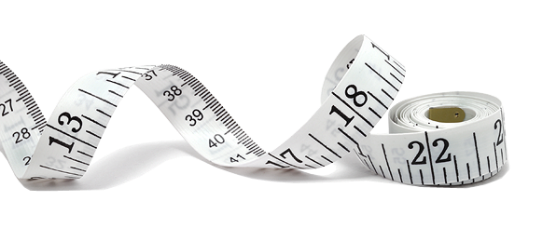 6
Traditional Awareness Campaigns
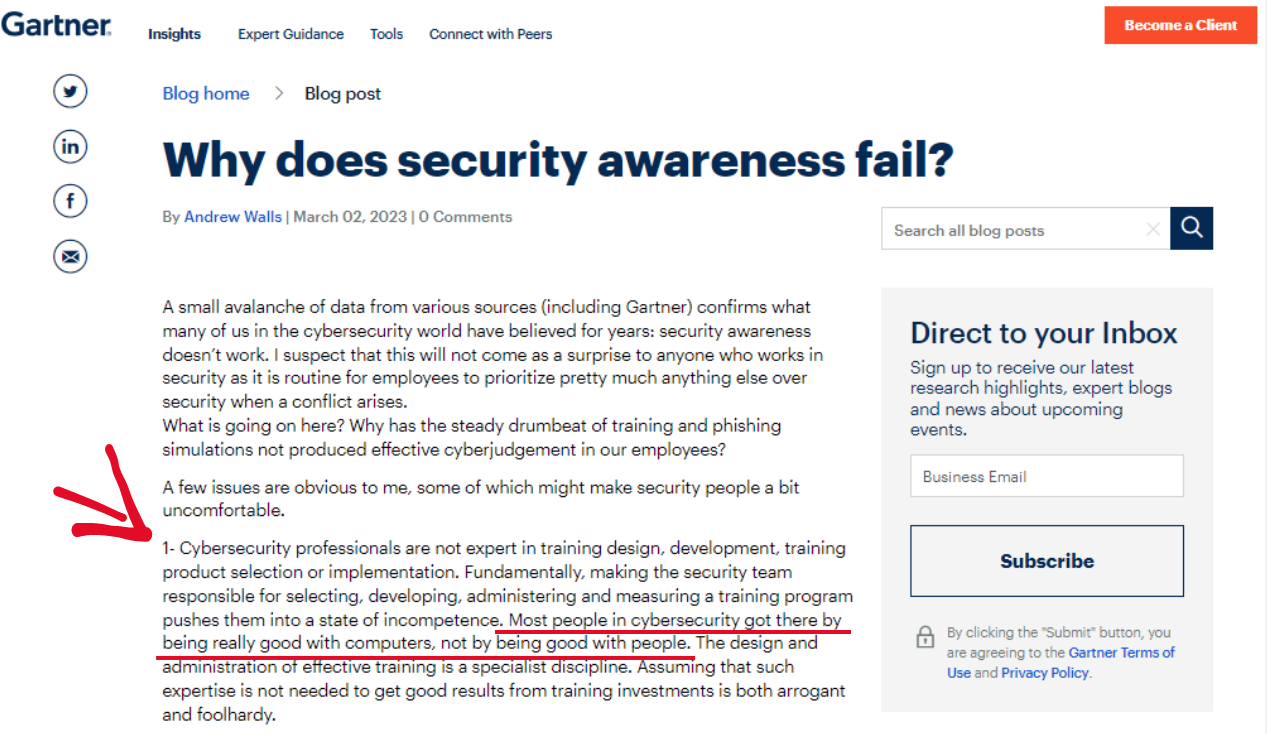 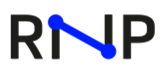 7
[Speaker Notes: That gives us a importante tip...]
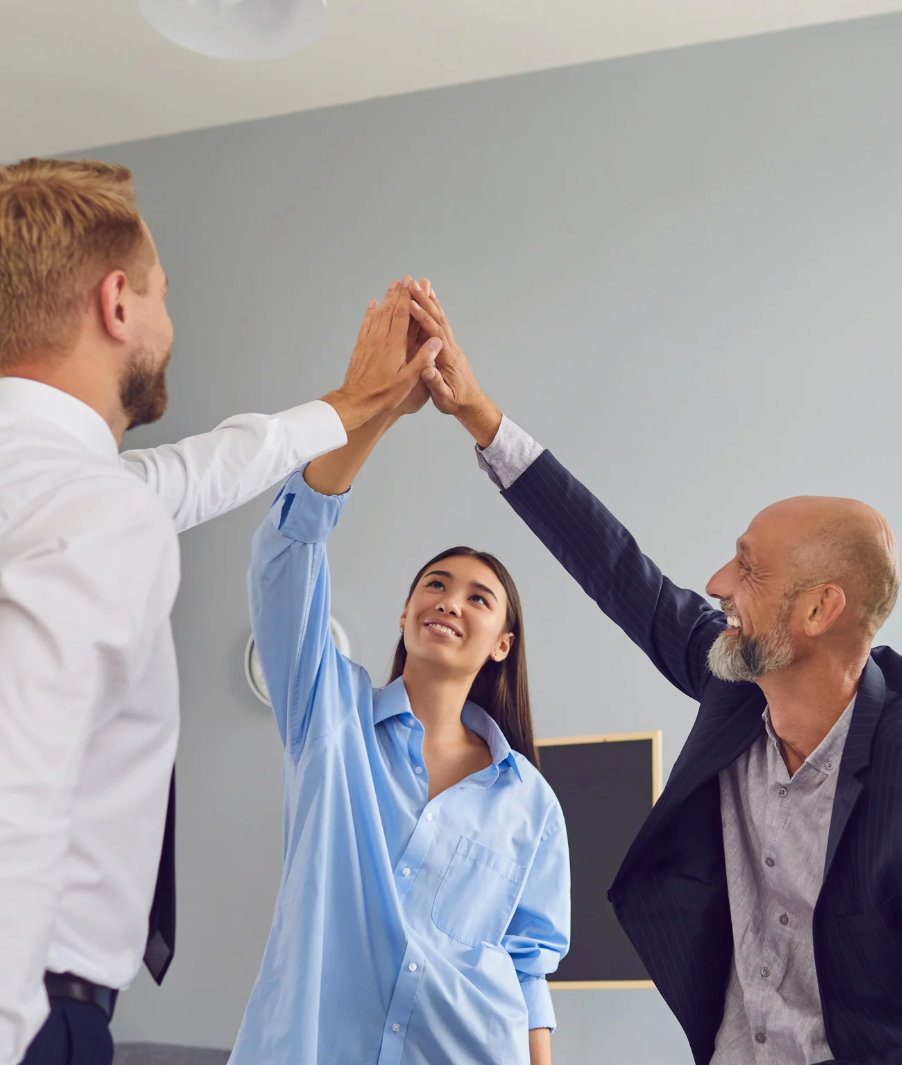 How can we change it?
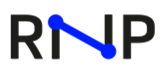 How can we engage users?​

How are we going to make sure that users don't give up in the middle of the journey?

​What can we do to improve users interaction?

​How can we measure the results?​
8
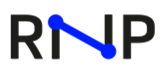 Gamification
Strategies
9
Gamification Strategies
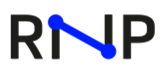 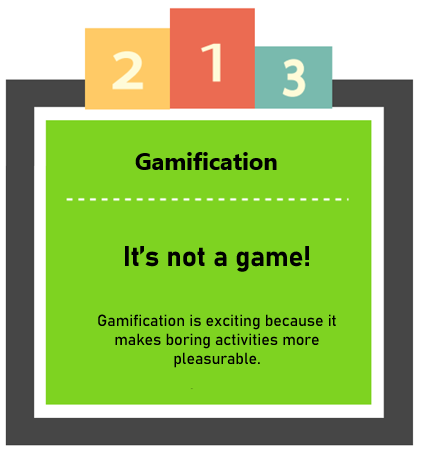 Gamification is the use of game mechanics and experience design to digitally engage and motivate people to achieve their goals…
Gartner Glossary
https://www.gartner.com/en/marketing/glossary/gamification
10
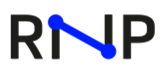 Gamification Strategies
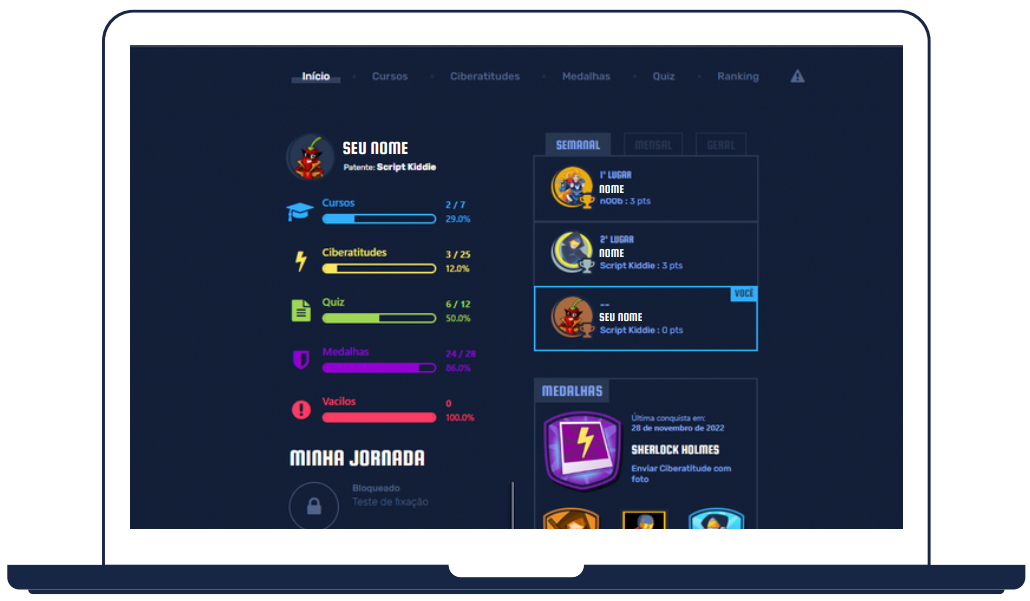 Healthy competition between users

Boost users engagement and interaction to do activities

For all completed tasks, they get points and will receive awards
11
Gamification Strategies
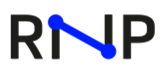 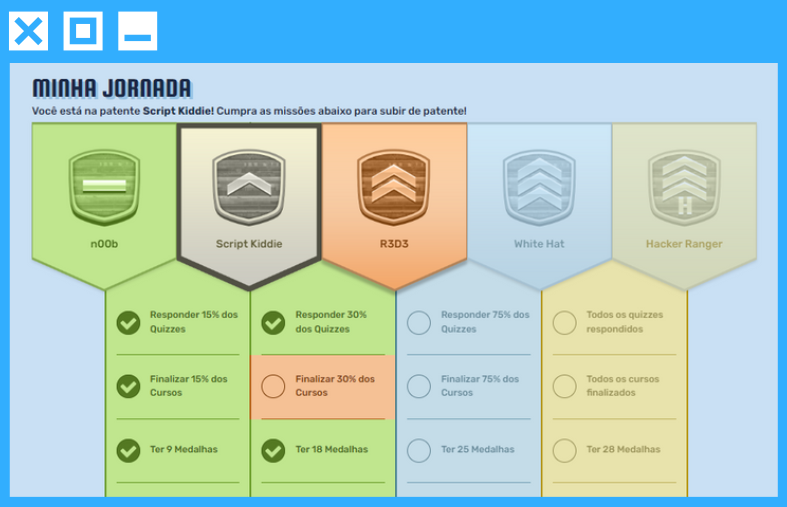 User Journey
E.g. Rank based journey, and users can be promoted like in a military career
 
Users can monitor their own progress, and focus on doing tasks to improve their performance!
12
Gamification Strategies
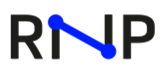 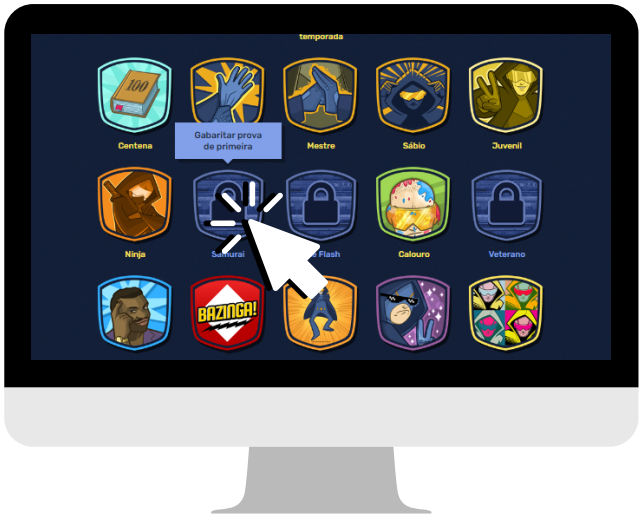 Short Missions
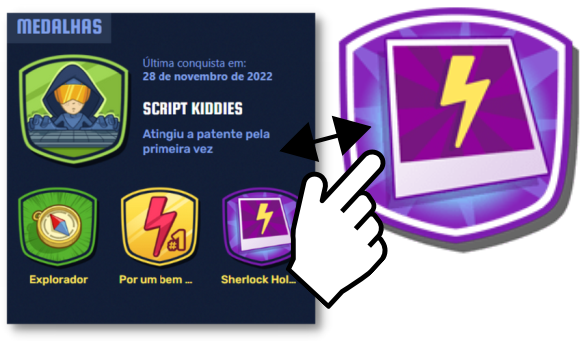 13
Gamification Strategies
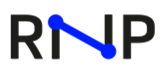 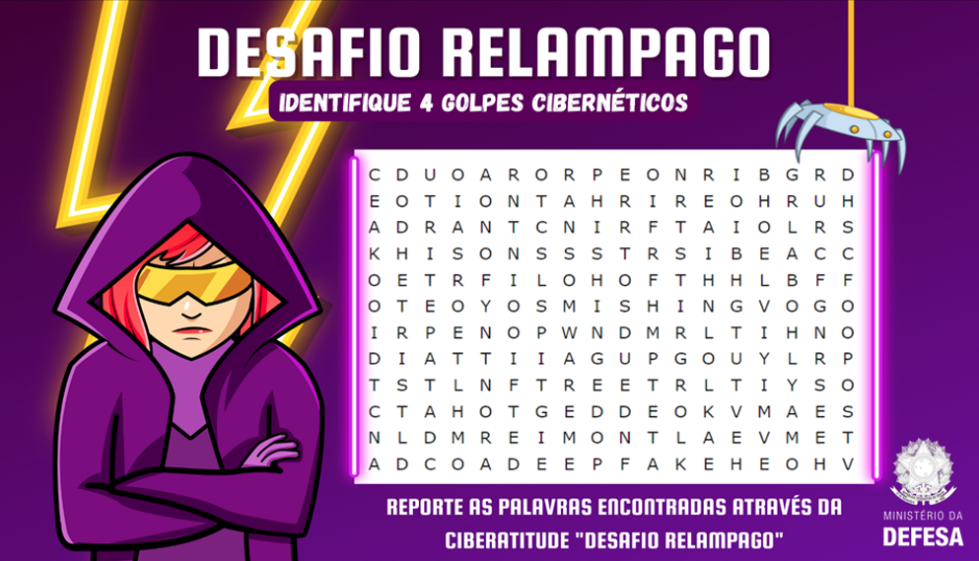 Mini Challenges
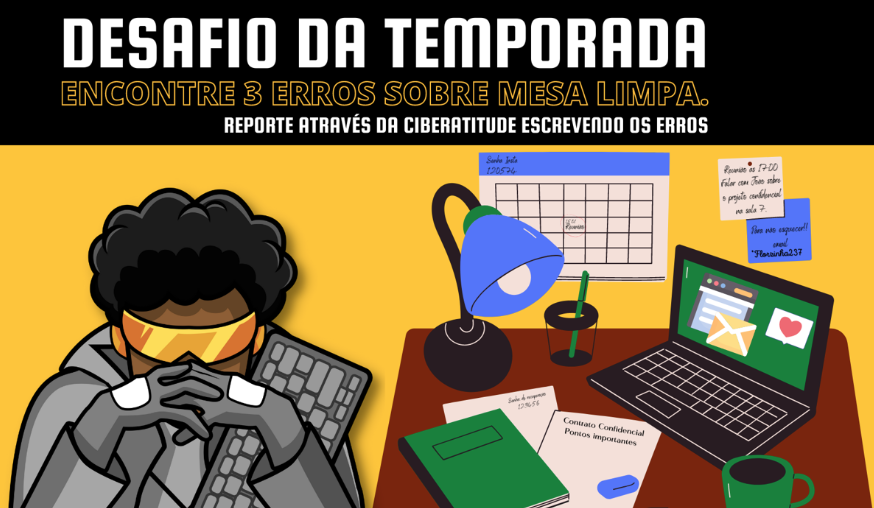 14
[Speaker Notes: Word hunt
to find 3 errors about desk clean policy (yellow)...]
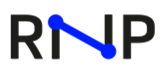 Gamification Strategies
Cyber Attitudes
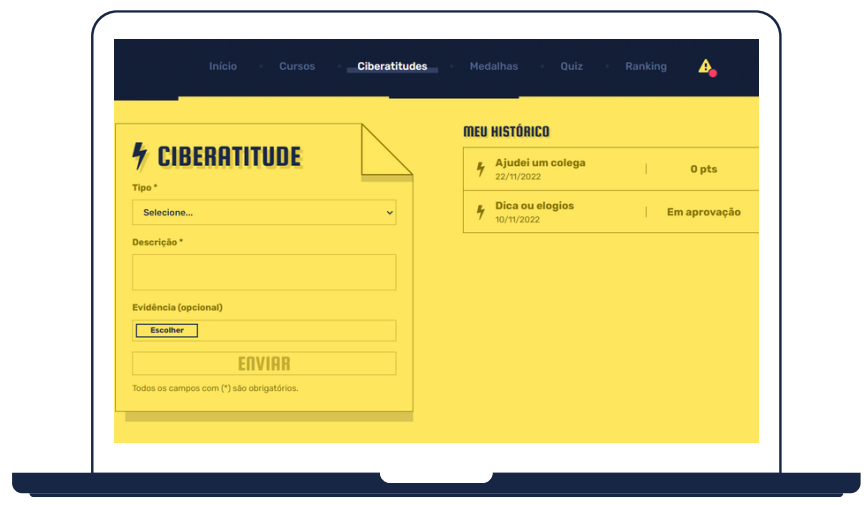 Users can report good attitudes

Report a security risk
Share knowledge
Give feedback about the campaign
15
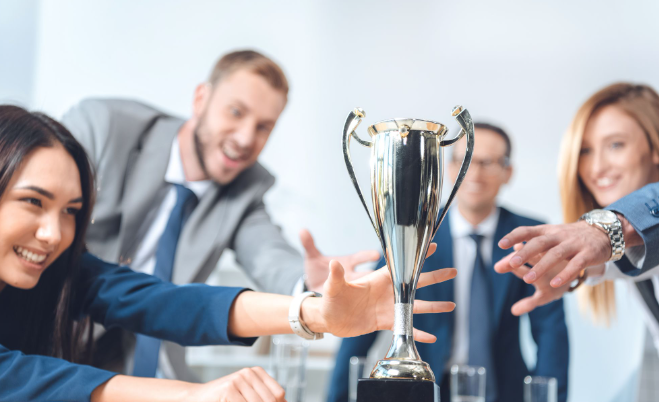 Gamification Strategies
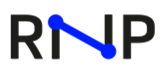 Awards
16
Gamification Strategies
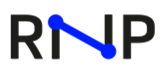 Admin Monitoring
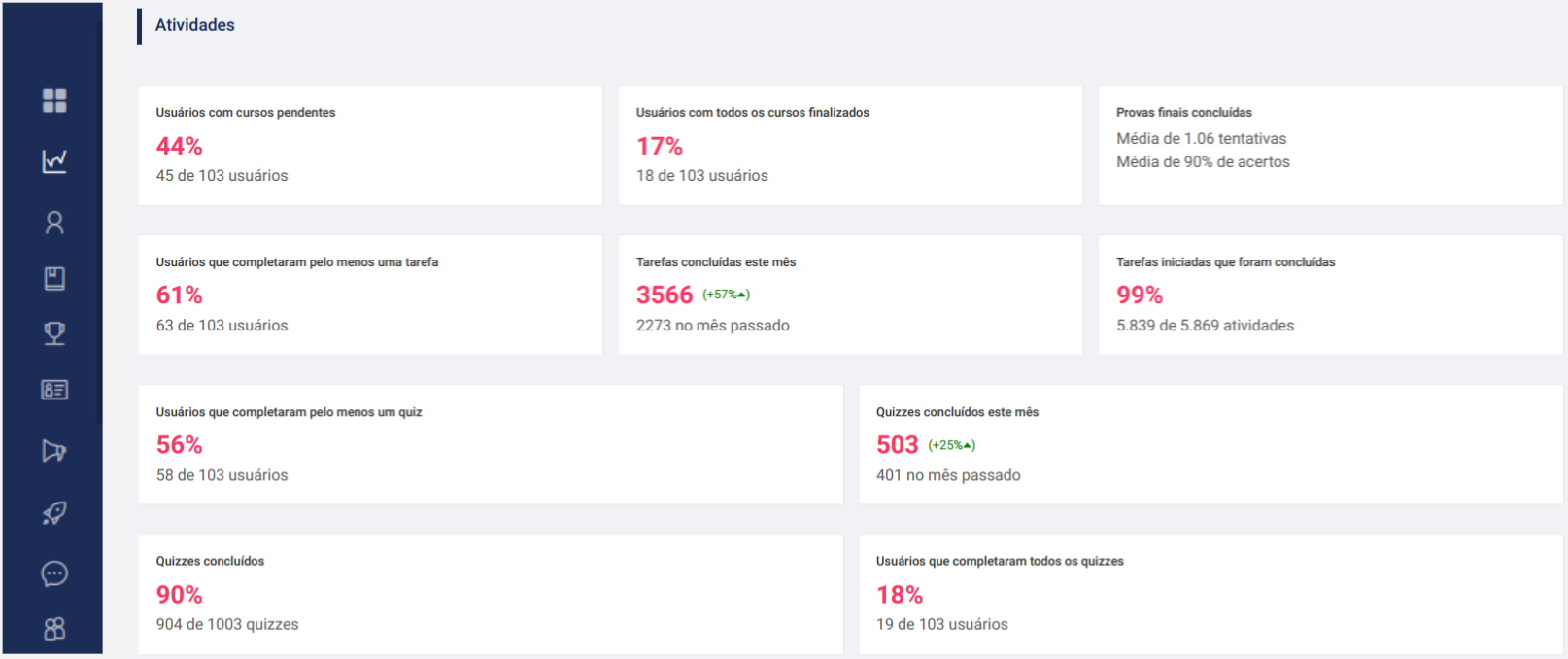 17
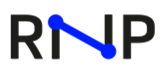 RNP Campaigns and
Results
18
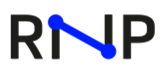 RNP Campaigns and	Results
SaaS platform developed in gamification format

Many features to promote users engagement

Good security and privacy contents

Admin Panel to monitor our campaign

Awards for top users
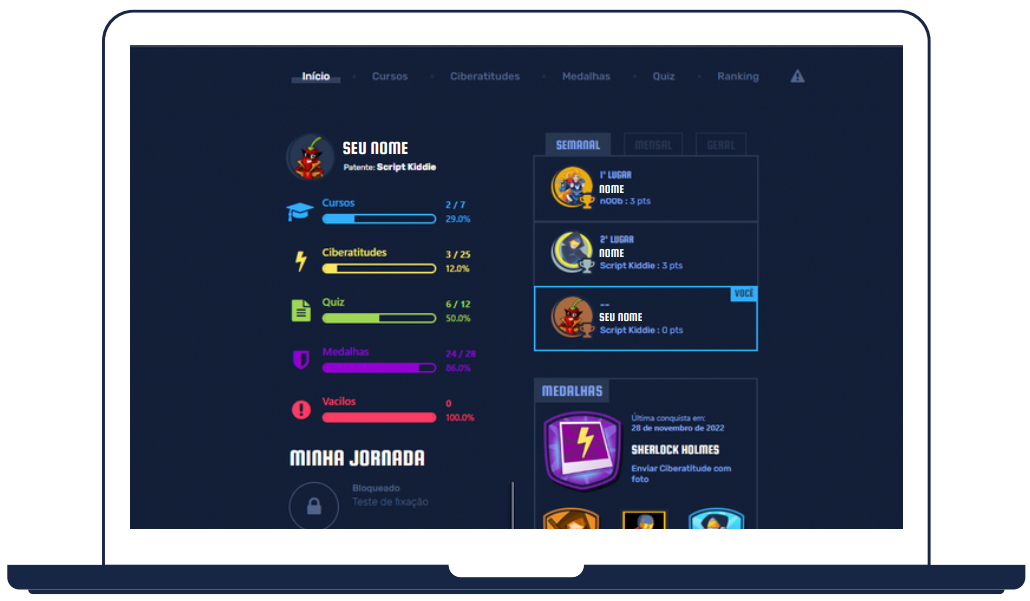 19
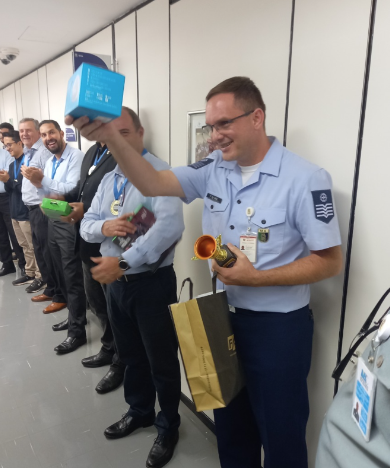 RNP Campaigns and	Results
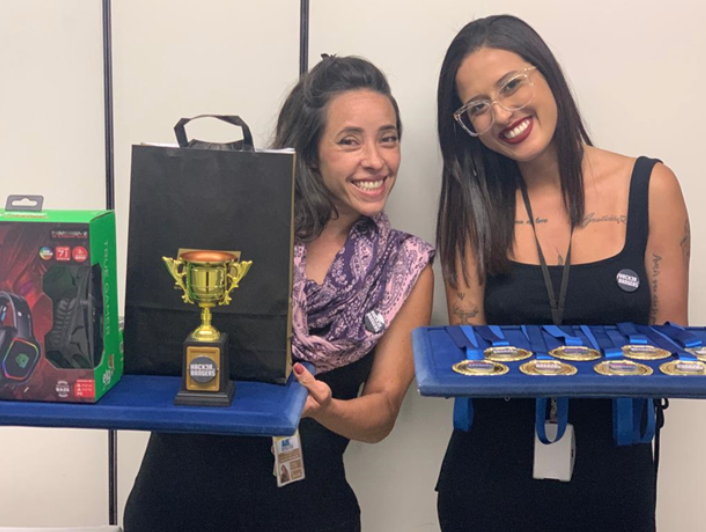 Prizes
Trophy and Medals
Amazon Alexas
Headset Gamer
Mouse Gamer
20
RNP Campaigns and Results
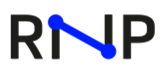 Security and Privacy Awareness Plan
…
Wave 2
Wave N
Wave 1
21
[Speaker Notes: 12 month]
RNP Campaigns and Results
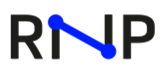 E.g. Campaign Waves
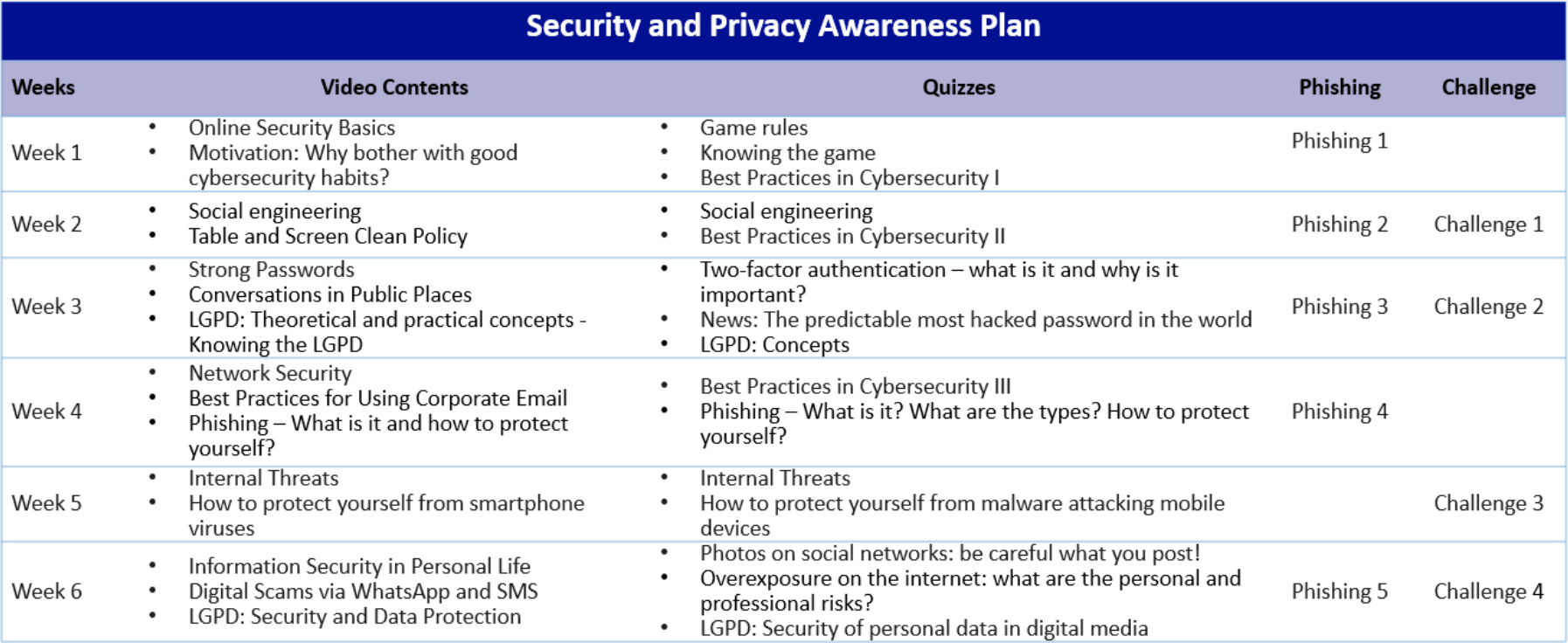 22
[Speaker Notes: 6 week]
RNP Campaigns and Results
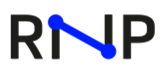 228 Total users
40 Courses
40 Quizzes
11    Weeks
02  Campaigns Waves
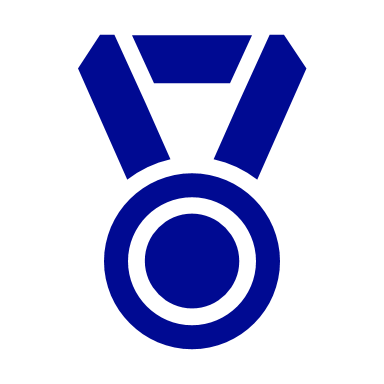 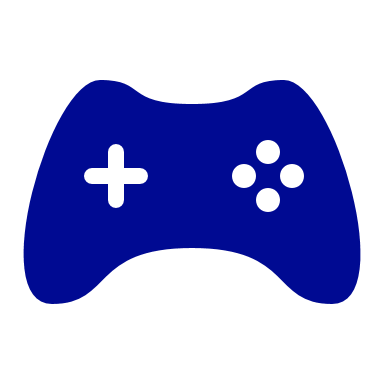 3466 Medals
23
RNP Campaigns and Results
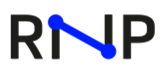 542 Security risks
24
RNP Campaigns and Results
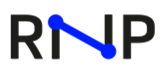 E.g. Reported risks
1
“The youtube web site is easily bypassed if you add a ".%" at the end of the address, and many users are doing this...”
2
“Today I saw a person who had been fired log in with their expired credential. However, according to the Internal Security Bulletin, they should no longer have access to the network.”
translated from PT-BR
25
RNP Campaigns and Results
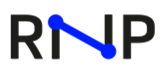 570x Shared knowledge
26
RNP Campaigns and Results
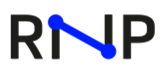 E.g. Shared knowledge
1
"I reported to the user responsible for the sector that sensitive data was incorrectly stored. Thus ensuring best practices from data collection to information disposal."
2
"Today when I was about to use the printer, I noticed it was logged in to the previous user account. I reported to him that it is important to click on the logout tab to avoid this problem. Because someone with bad intentions might do something on his behalf.”
translated from PT-BR
27
RNP Campaigns and Results
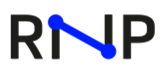 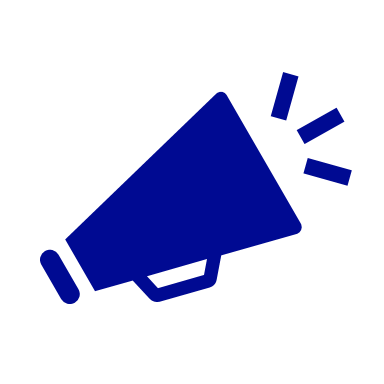 578 Feedbacks from 
the campaign
28
RNP Campaigns and Results
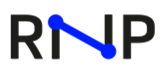 E.g. of feedbacks from the campaign
1
“The game is providing healthy competition among users, and expanding information security knowledge and mindset. Congratulations!!!”
2
“Today in a conversation with a friend, I had the true happiness of discussing ISO 27001 with great confidence, thanks to the knowledge acquired in the game…”
translated from PT-BR
29
Thank you
Any questions?
rodrigo.facio at rnp.br